Parables
para (“near, beside”)   ballo (“to throw”)
What is being told has not actually occurred, though it could have occurred and it may occur
Chapter 13!
Matt 13:10-17
Week Five  Parable of the SoWer
Matthew 13:1-23
Week Five  Parable of the SoWer
Matthew 13:3-9
Matthew 13:18-23
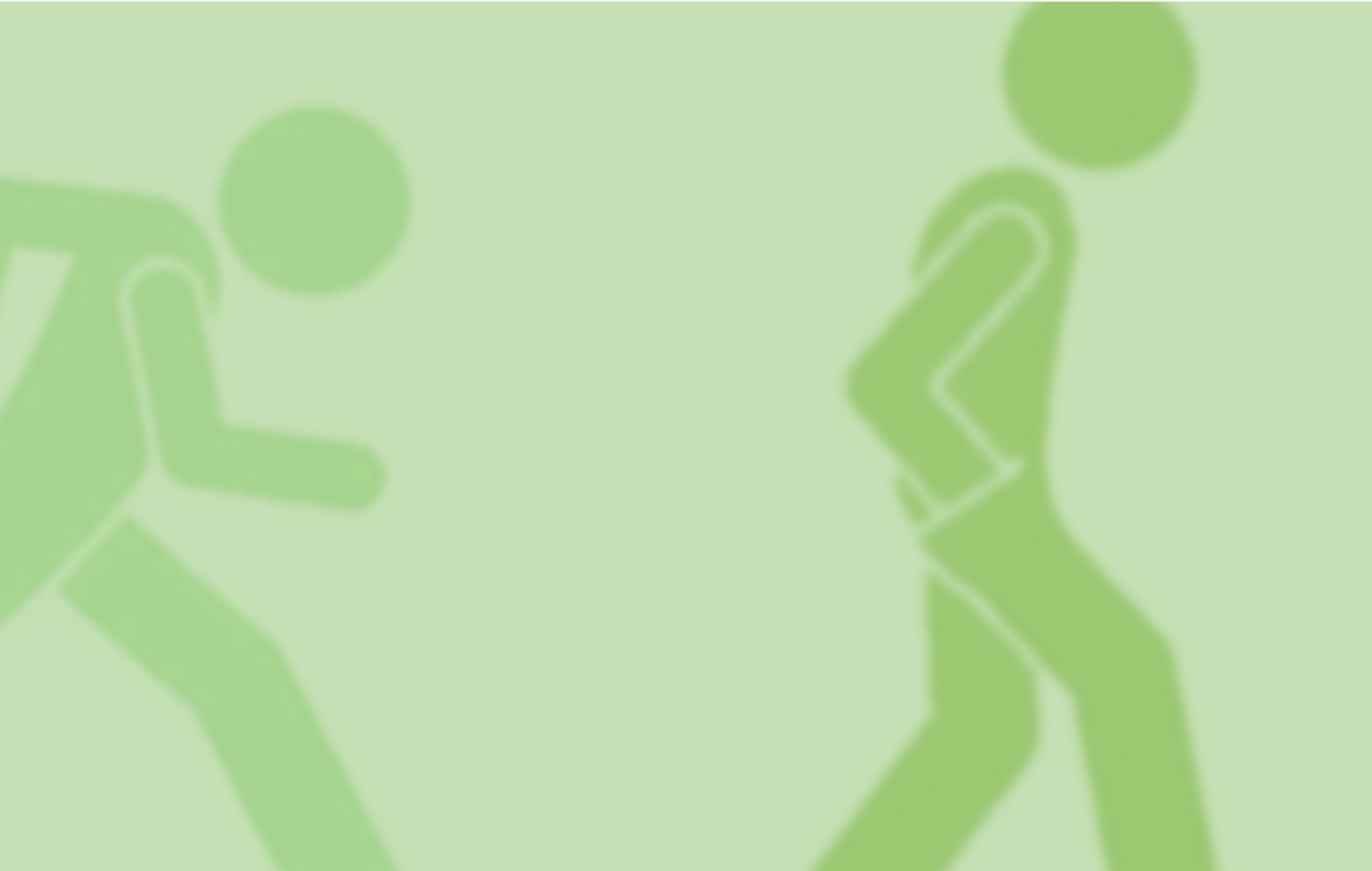 Scattering Method
Never addressed (positive or negative)
Could be… lazy and haphazard
Could be… not focused and Spirit-led
Could be… passionate; sharing with everyone, “whosever will”
His “success” percentages seem low
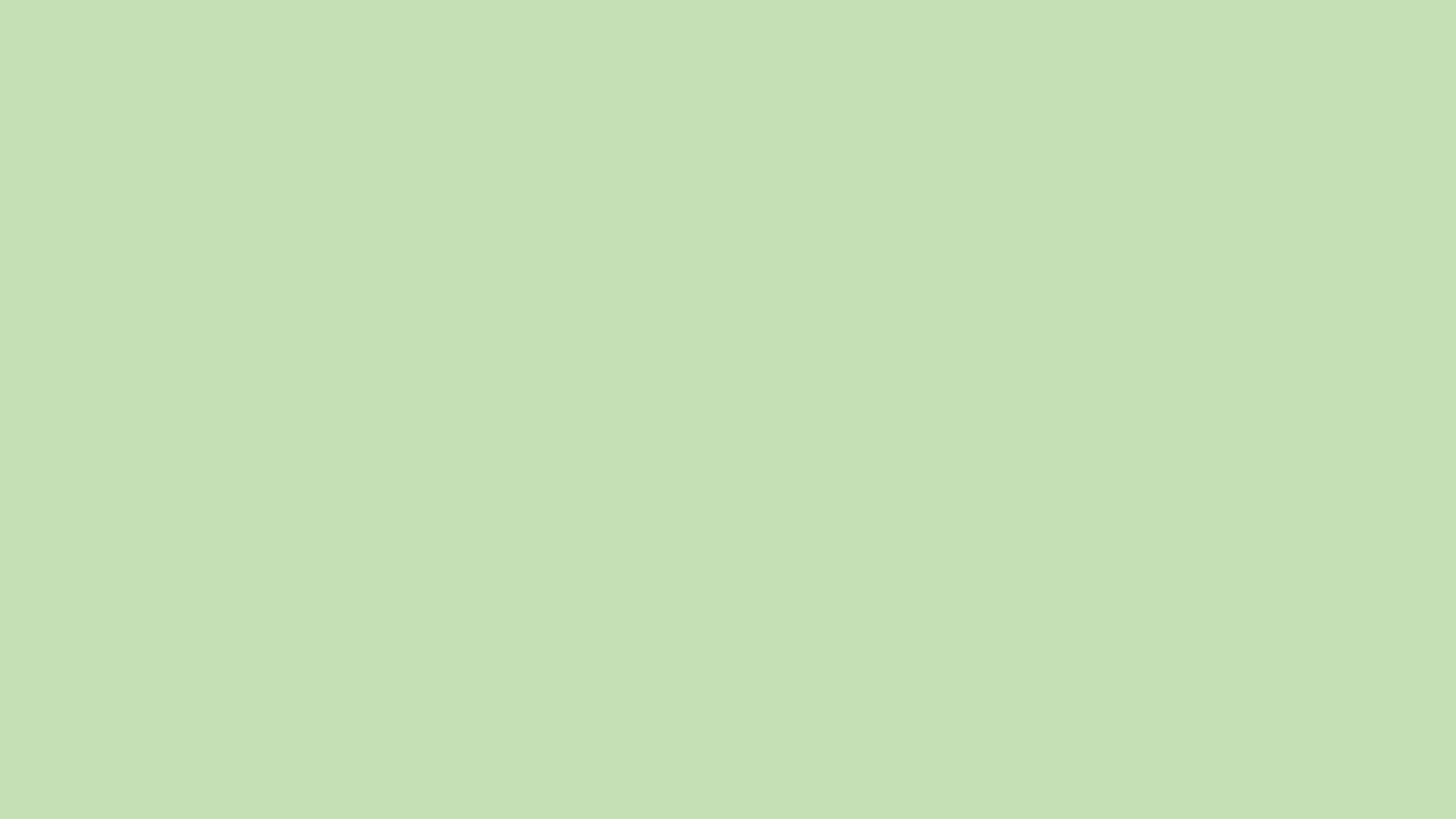 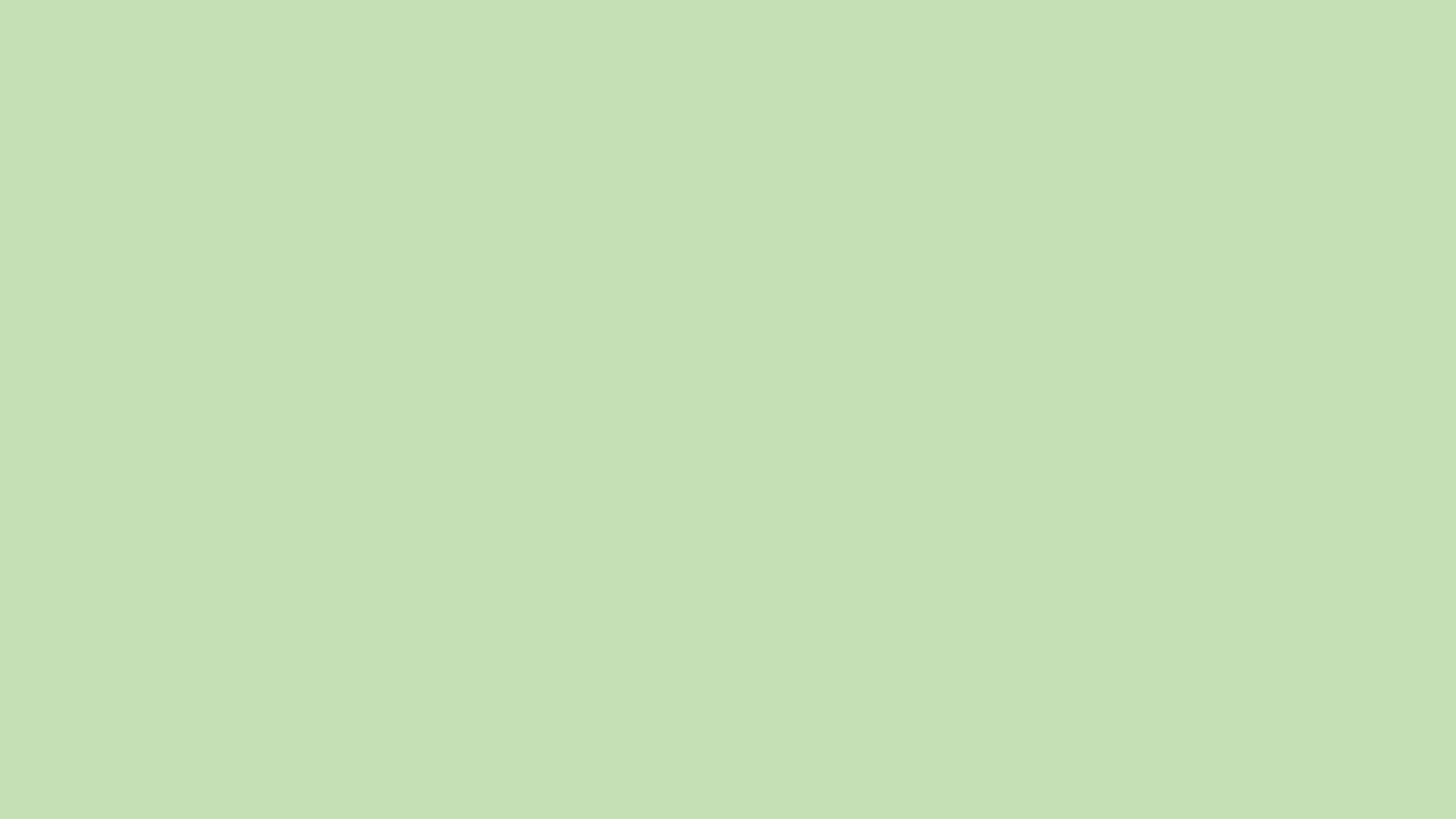 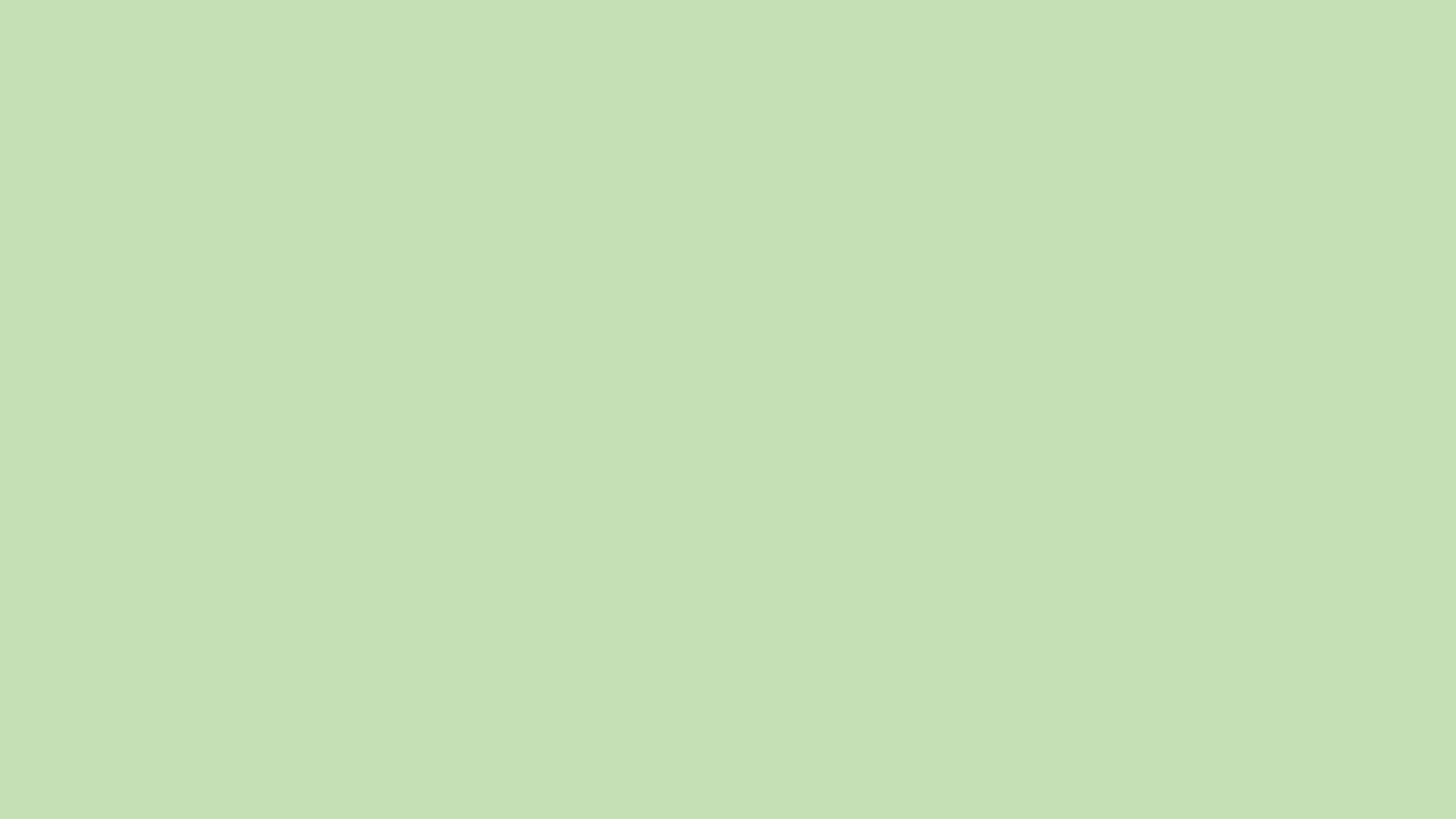 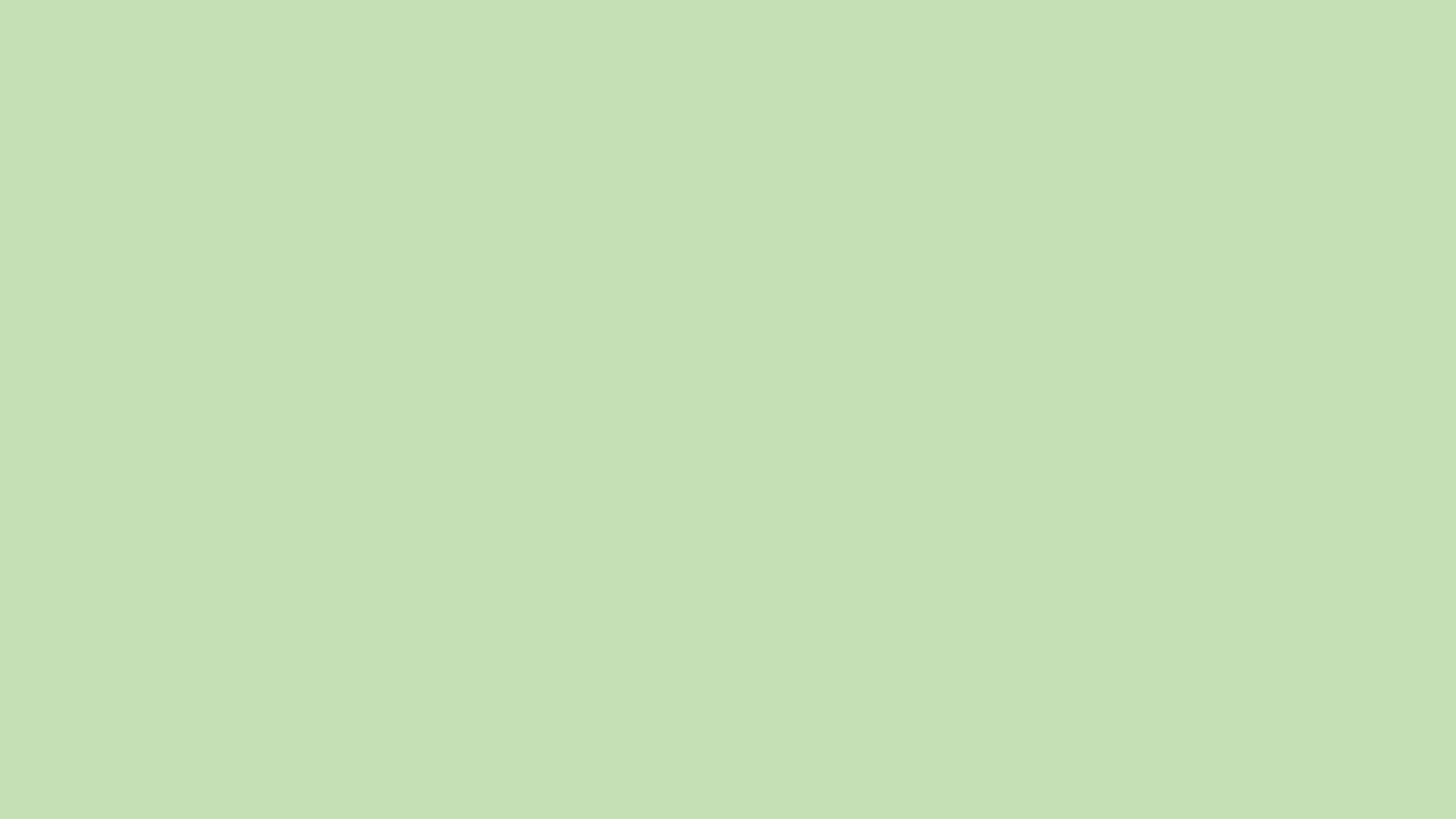 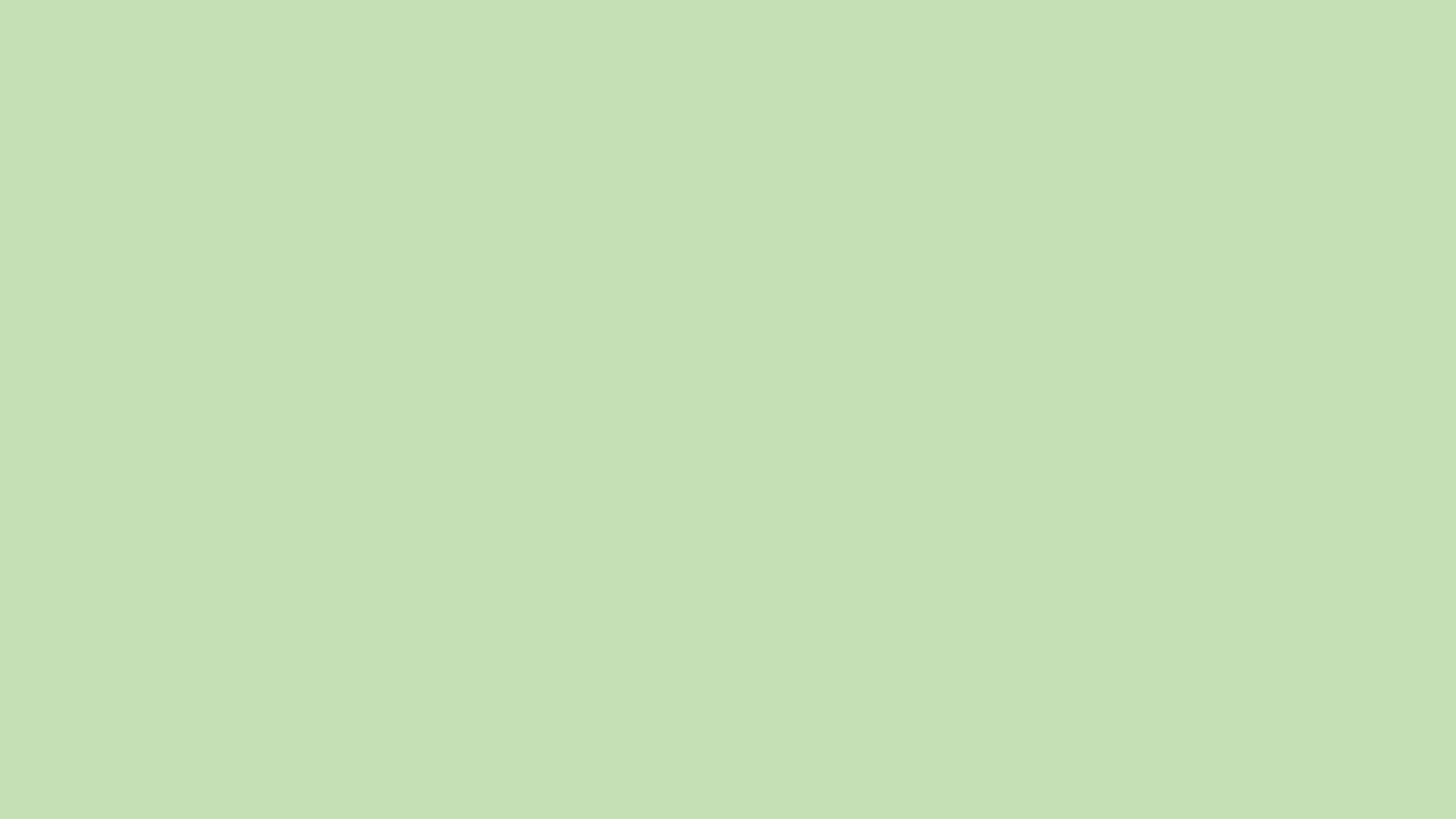 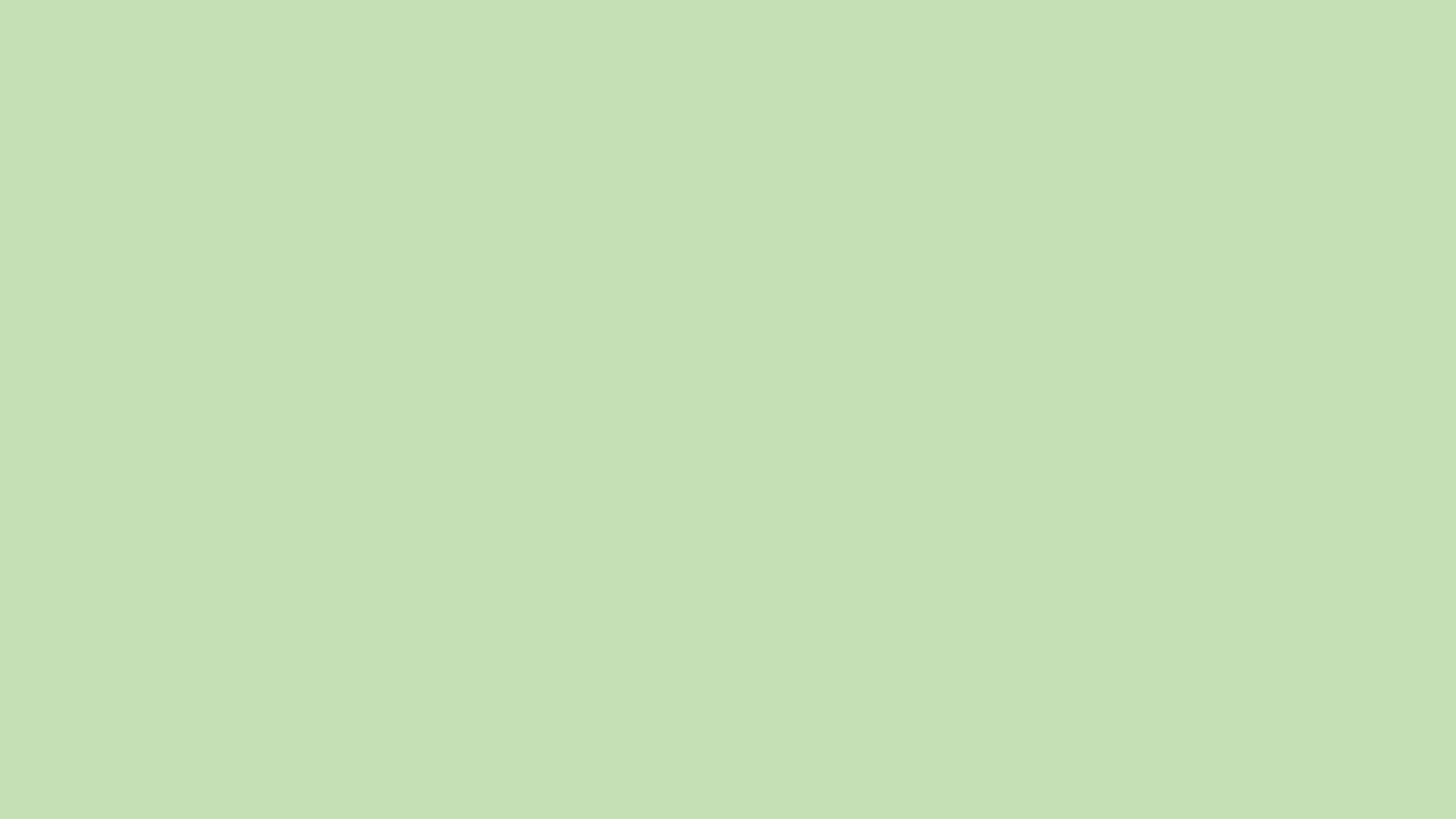 Are We Responsible For Our Soil?
1 Corinthians 3:6-9
6 I planted the seed, Apollos watered it, but God has been making it grow. 7 So neither the one who plants nor the one who waters is anything, but only God, who makes things grow.
1 Corinthians 3:6-9
8 The one who plants and the one who waters have one purpose, and they will each be rewarded according to their own labor. 9 For we are co-workers in God’s service; you are God’s field, God’s building.